JANUARY JEWEL“A Gem of a Weekend for Fun-Loving ROUND DANCERS”
31st Annual
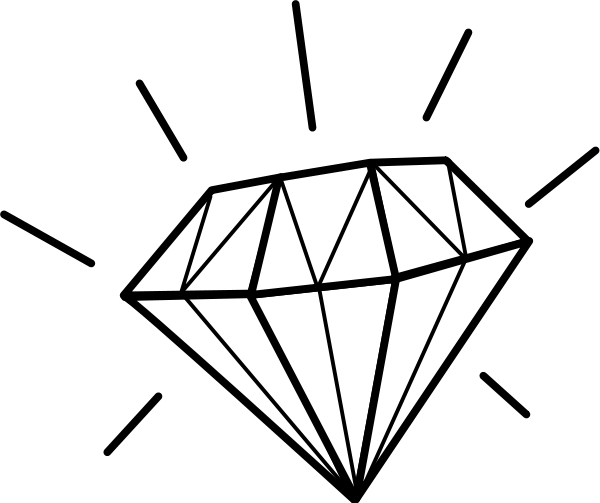 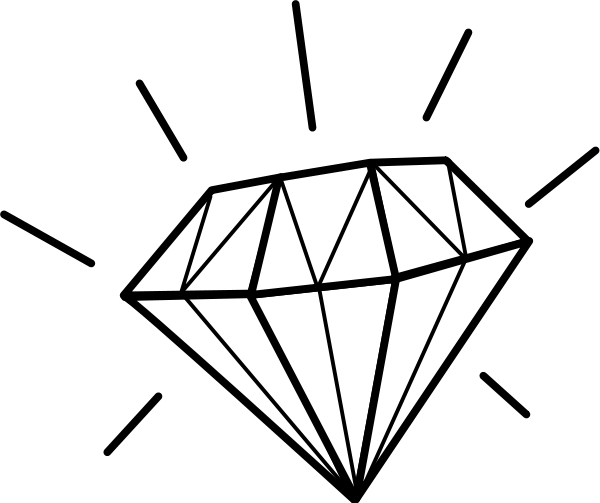 Phase II, III, IV
January 19-20, 2024
Shreveport, LA
Christ United Methodist Church, 1204 Crabapple Drive
FRIDAY
Check In On Arrival		6:30 PM
Advanced Rounds (IV-VI)	6:30-7:00PM
Program			7:00-9:30 PM
SATURDAY
Breakfast Breads		9:00-9:15
Warm Up Dances		9:15-9:30 AM
Workshop			9:30-11:30 AM
LUNCH	                                       11:30-1:00 PM 
Workshop			1:00-3:00 PM 
Dinner & Relax		3:00-6:30 PM
Advanced Rounds (IV-VI)         6:30-7:00 PM
Program (II-IV)		             7:00-9:30 PM
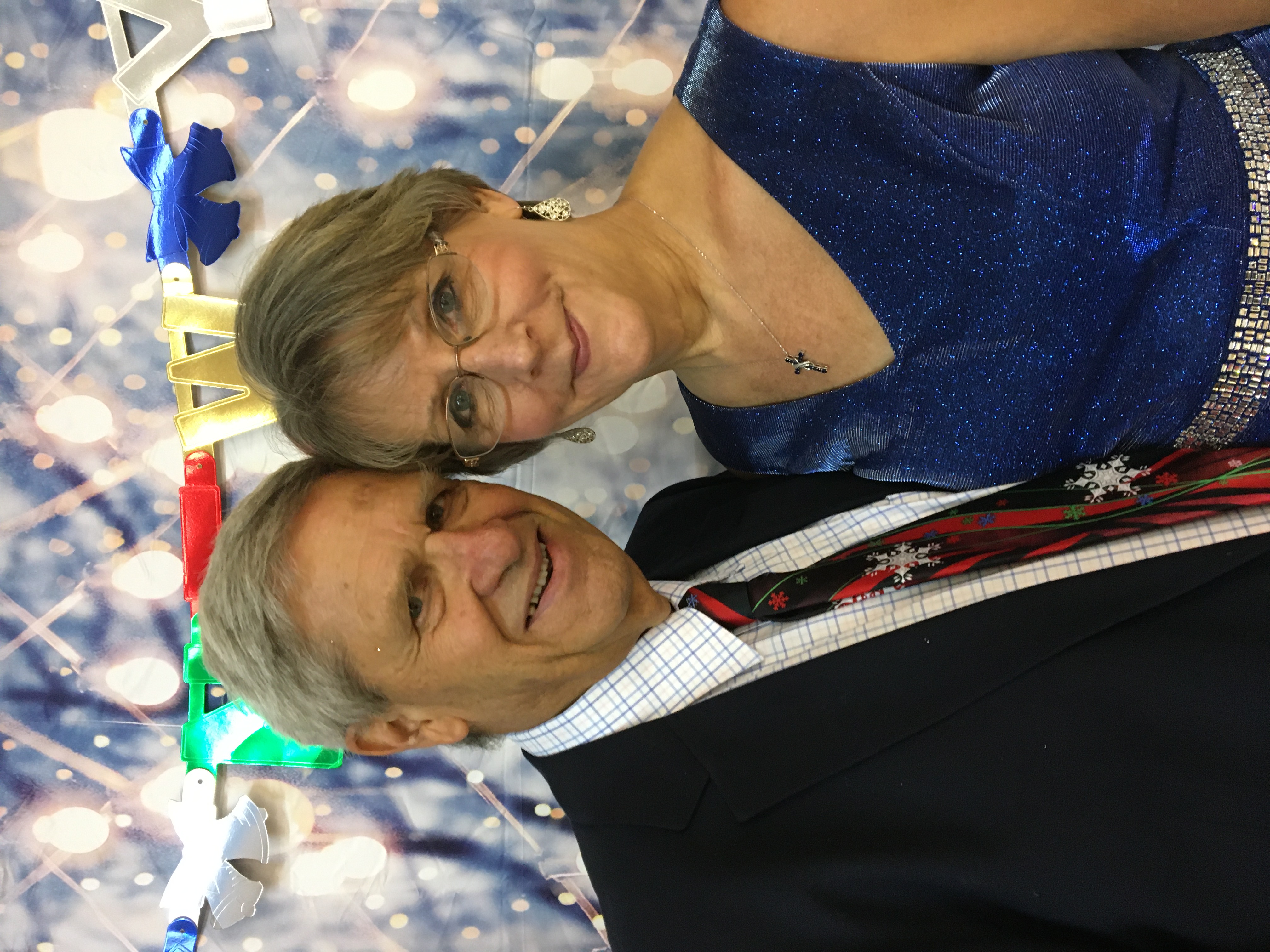 PER COUPLE            Until Nov 30 – After Dec 1
Weekend			$90		$100
Sat. W/S + Dance		$60		$80
Sat. Night Dance Only 	$55		$60
Fri. Night Dance Only 		$55		$60

PRE-REGISTRATION
No refunds after January 1, 2024.
May be rolled over to 2025 only.
Sponsored by:
RED RIVER ROUNDERS
President Cindy Vantiger
vantigercynthia0321@gmail.com
Featured Instructors
FRED & LINDA AYRES
Longview, TX
*Mail to: Nancy  Tatum, 4980 Old Oak Drive, Benton, LA  71006; 318-470-1692; nancytatummath@gmail.com					Date paid_______________

Name (Last)______________________________His______________________ Hers______________________

Address___________________________________________________________      Dance Level  II / III/ /IV / V_
                                                                                                                                                     (Circle appropriate number) 
Phone__________________________________Email_______________________________________________
 
Cuer?__________    *For 2024 January Jewel, make check payable to RED RIVER ROUNDERS